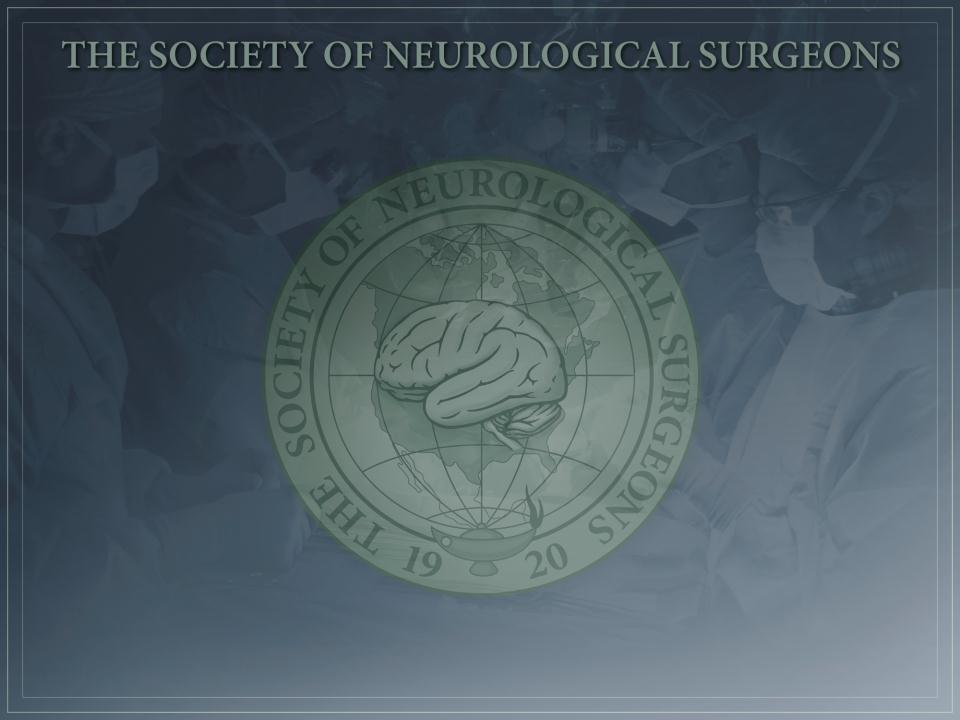 Patient Safety and Clinical Communications
The Society of Neurological Surgeons
Bootcamp
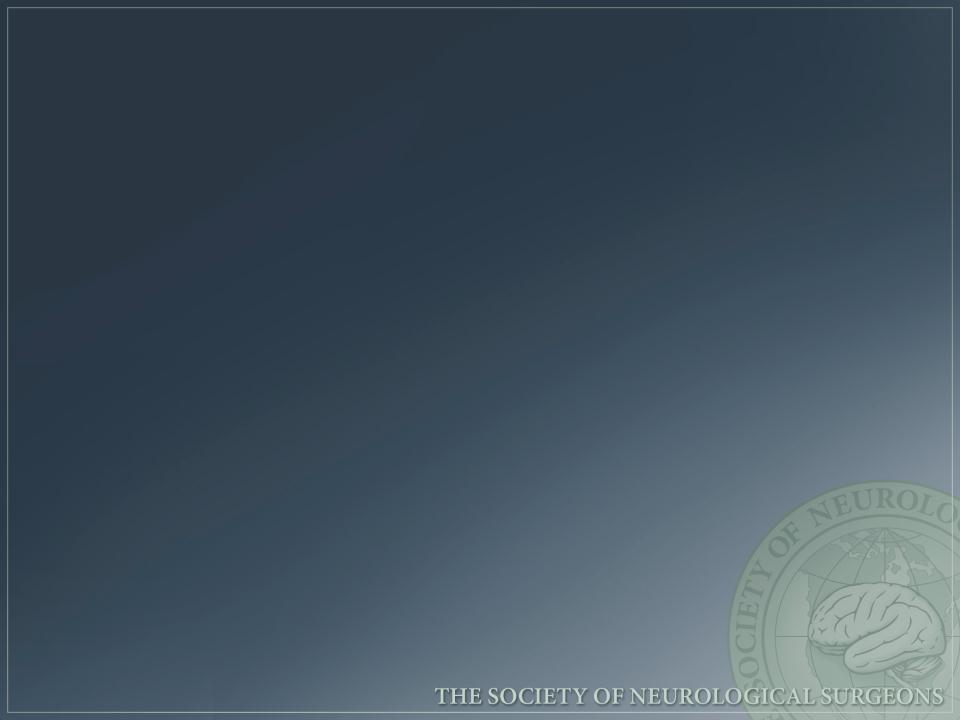 Neurological Surgery Residents
Represent your Service and Attendings
Are elite and held at the highest standards
Are called on to manage anxiety
Must remember the burden faced by their patients and families
Must carry themselves with the utmost respect for patient, family, co-workers and staff
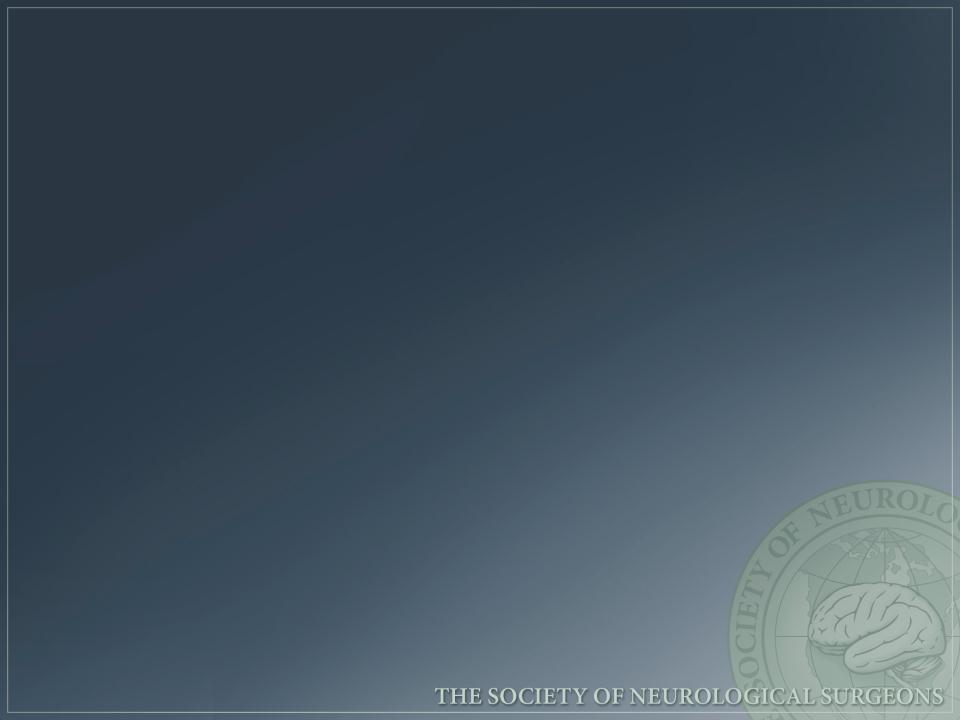 Purpose and Importance
Share information with other healthcare providers: provide continuity
Living history of patient’s illness
Medical legal document: any thing you write can and will be used in a court of law and public opinion
Billing and coding
Part of teamwork
Primary patient safety issue
Single most important aspect of communication is to stop, focus, and listen.  There is no multitasking in communication.
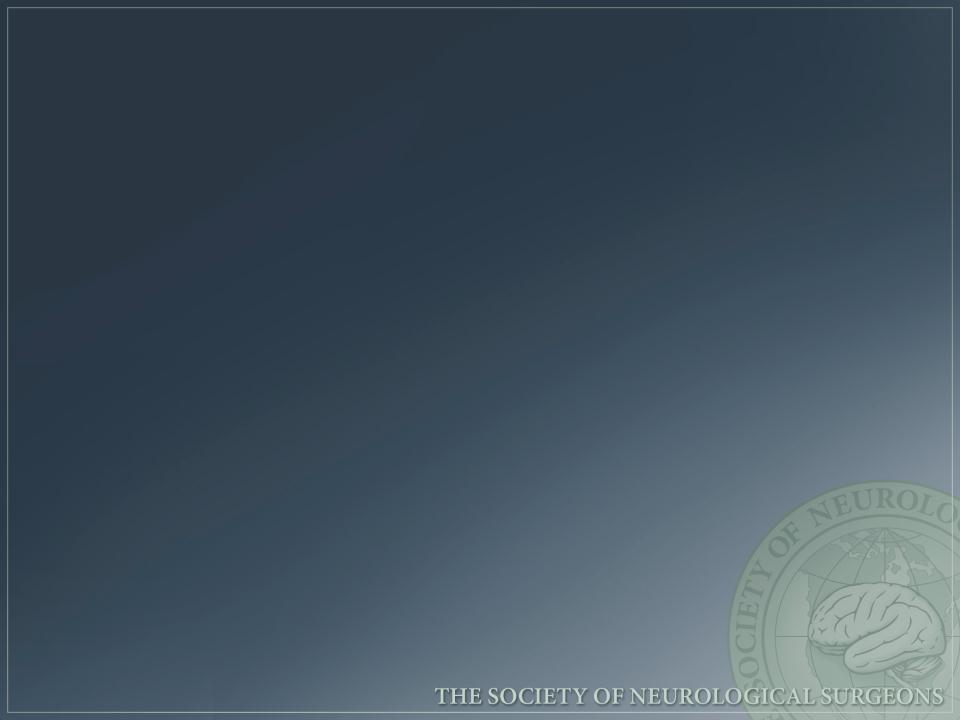 Communication and Documentation Considerations
In Neurological Surgery we may sometimes not have the opportunity to talk with our patient
Communication with the family is also our responsibility
Understand whom is the legal voice of the family
Elicit the level of the patient or families understanding of the situation
Ask if you are understood and if there are any questions
Be patient 
Do not be afraid to say, “I do not know”
Remember to summarize and reinforce your discussion: families and patients under stress may be distracted
Patients whom are having difficulties need more communication not less
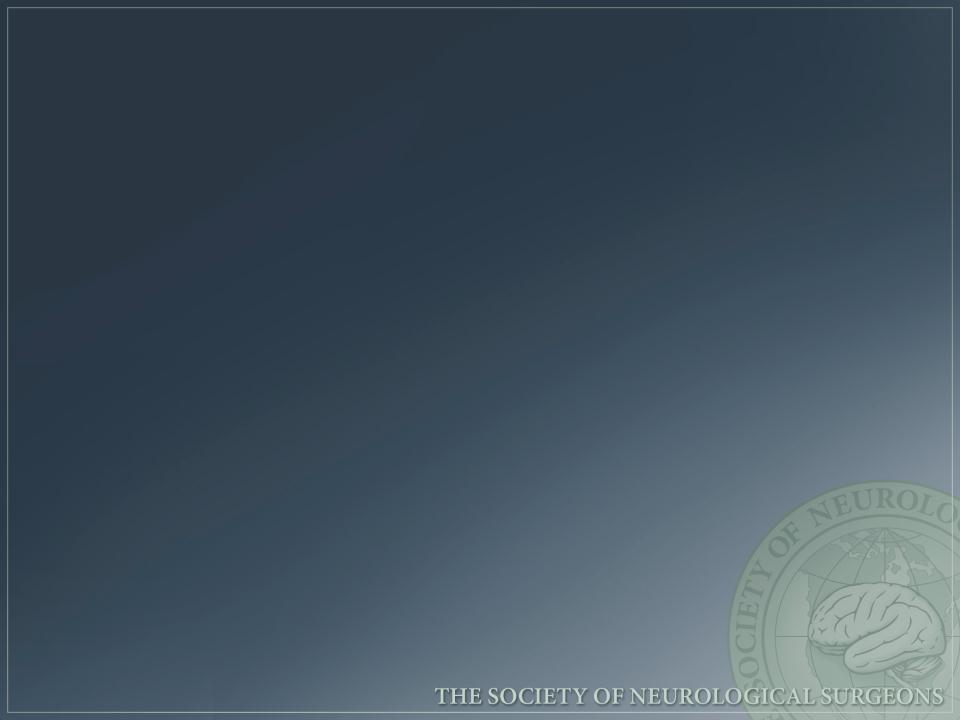 Key Elements of Documentation and Communication
Timing and Timeliness
Critical events and values
Accurate, detailed, and concise.
Do not use abbreviations: i.e. PERRLA
Never alter a medical record unless stating in the record that you are correcting an error
Read before you countersign
Minimize copy and paste
No derogatory statements, chart wars, subjective remarks, or non-patient care information
If it is not written, you did not do it
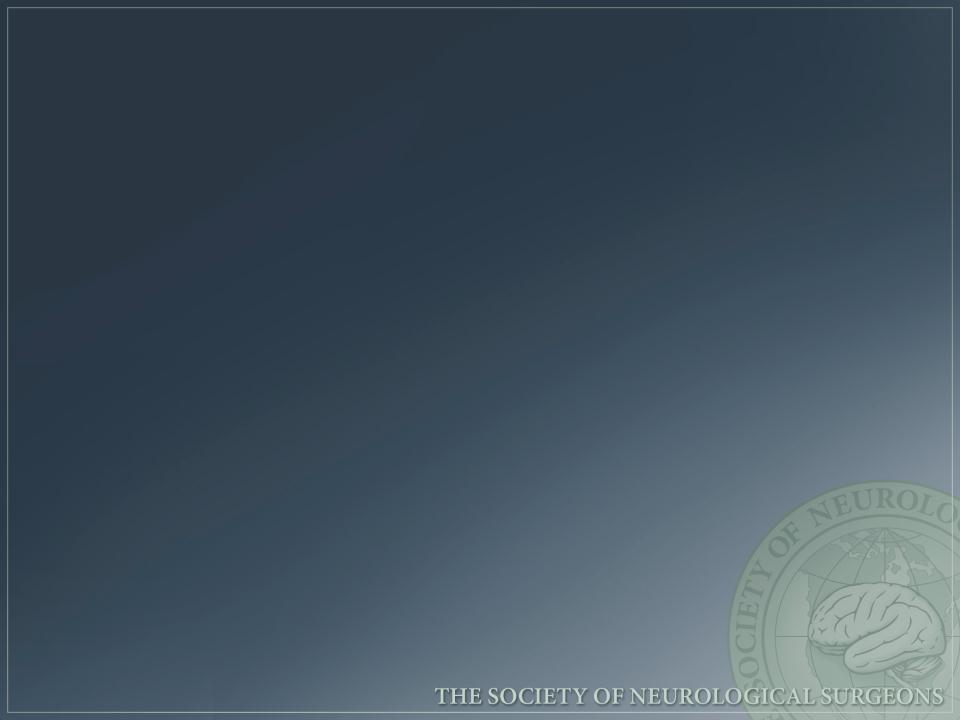 Types of and people with whom we communicate: How we do it determines our success
Verbal
Non-verbal
Written
Nurses/Allied Health providers
Patient: expectations
Family: expectations
Colleagues
Billing and Coding Personnel
For all: Respect, Respect, Respect, and Respect
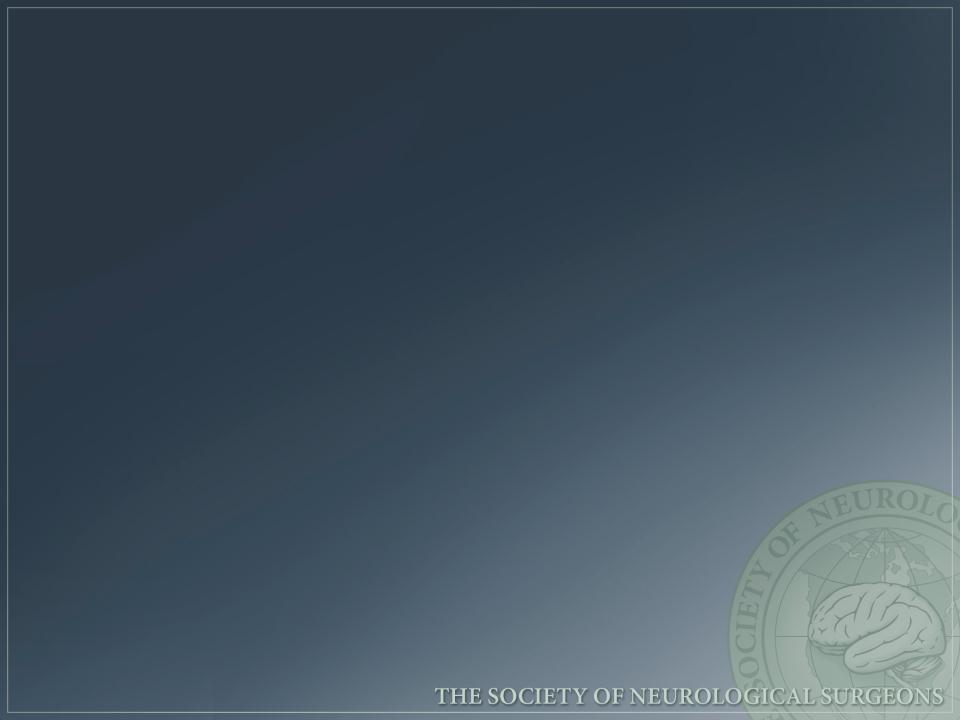 Types of Documents
History and physical exam/Admit notes
Consultations
Consents
Operative/Procedural Reports: include time out and sidedness
Phone Interactions
Progress Notes
Discharge Summaries
Hand-off Documents and Communication
Hospital and Physician Billing Documents
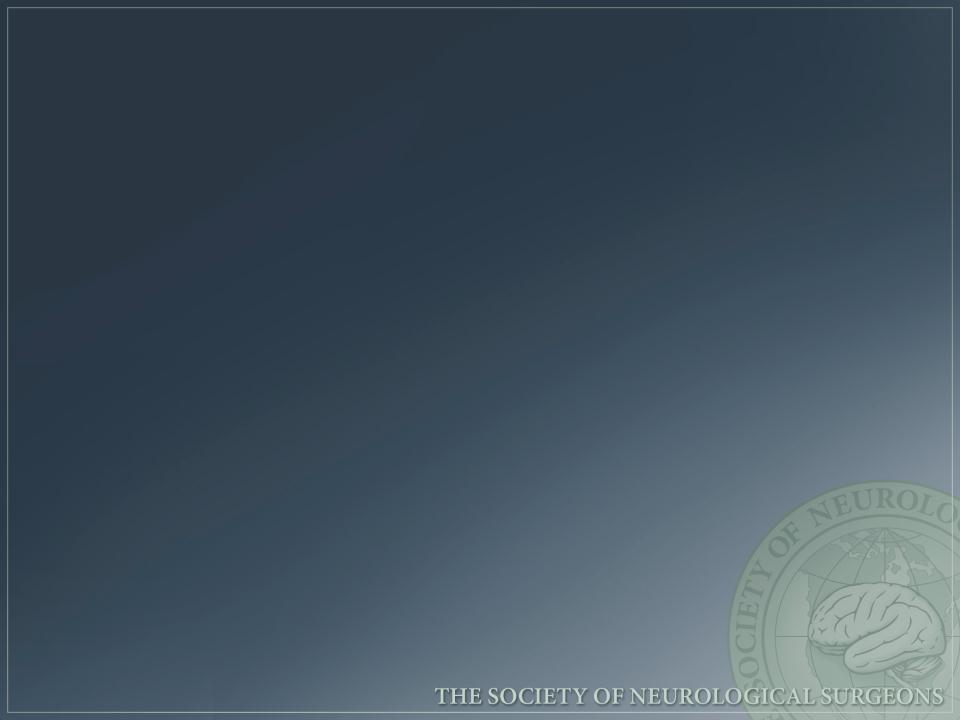 Admission/H&P
History of present illness: Include chief complaint and history of present illness.
Review of Systems:  2-9 components
Medications: include non prescribed medications, supplements and holistic treatments
Allergies:  include food allergies
Family History
Social History: How does illness effect ability to work?
Detailed Examination: 5-7 systems or 12 points on one
Review of Studies
Assessment
Plan
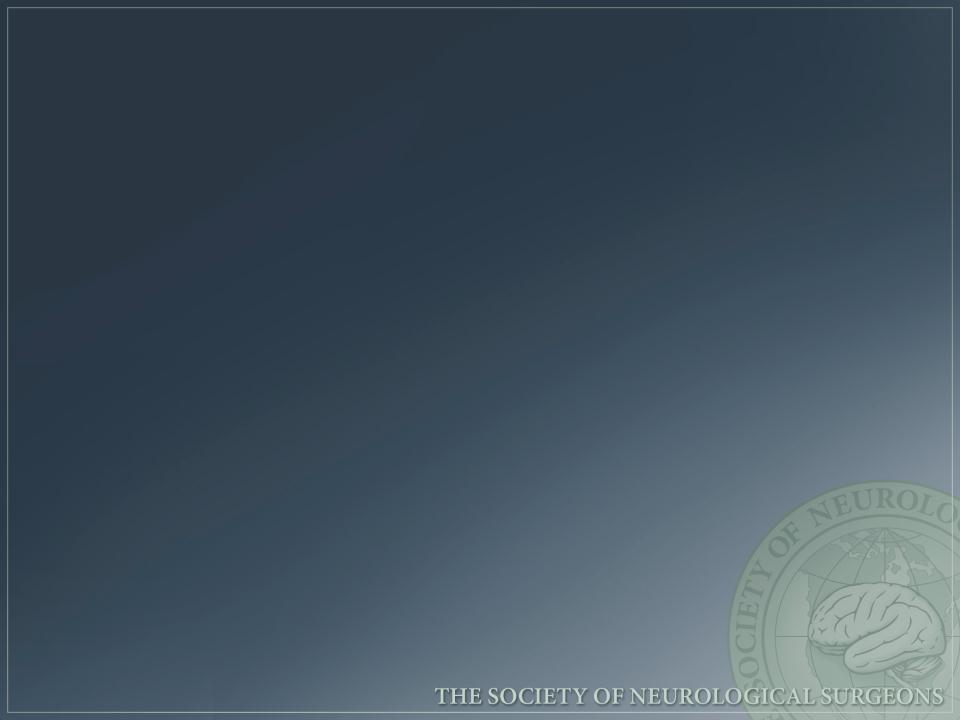 Consults
Restate the patients clinical condition
Summarize in detail the neurological examination
Summarize in detail the radiological studies
Clearly state the Assessment and Treatment Plan
Leave a pager number for additional questions
Answer the Question
Contact the service asking for the consult and talk with them specifically making sure you have answered the question.
Be timely, prompt and courteous.  If people ask you to see a patient it is because they are asking for your help
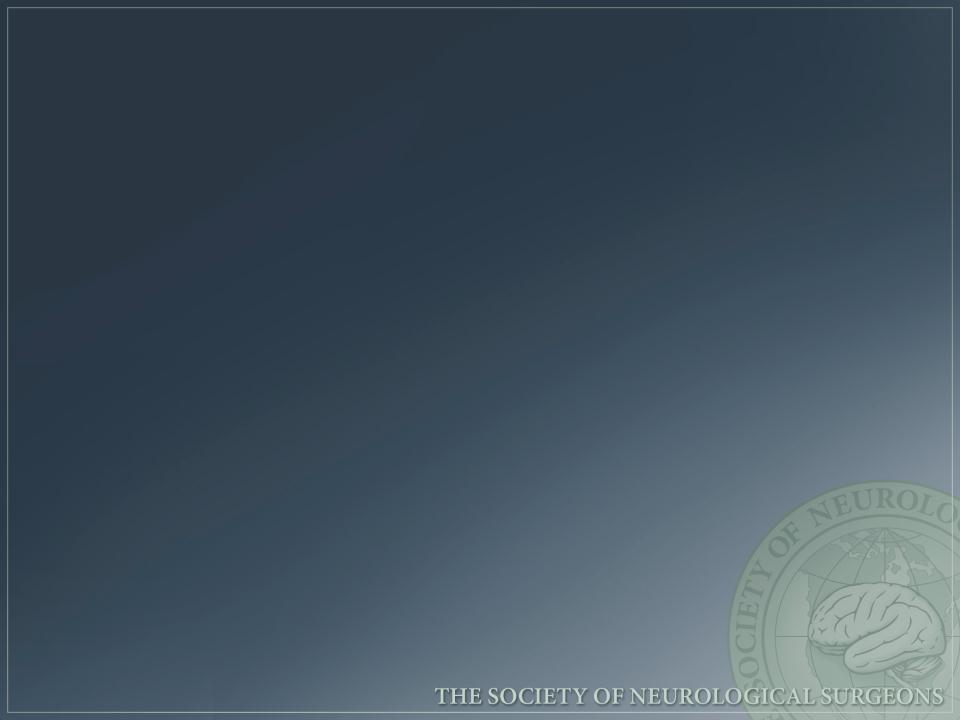 Operative/Procedural Notes
Pre- and Post-operative diagnosis
Indications and consent
Procedure: side, site, levels
Surgeon and assistance
Anesthetic type
Blood loss and fluid replacements
Findings
Surgeons presence
Specimens
Postoperative condition and disposition
Your audience:  Yourself, billing and coding, future surgeons and care givers, legal review
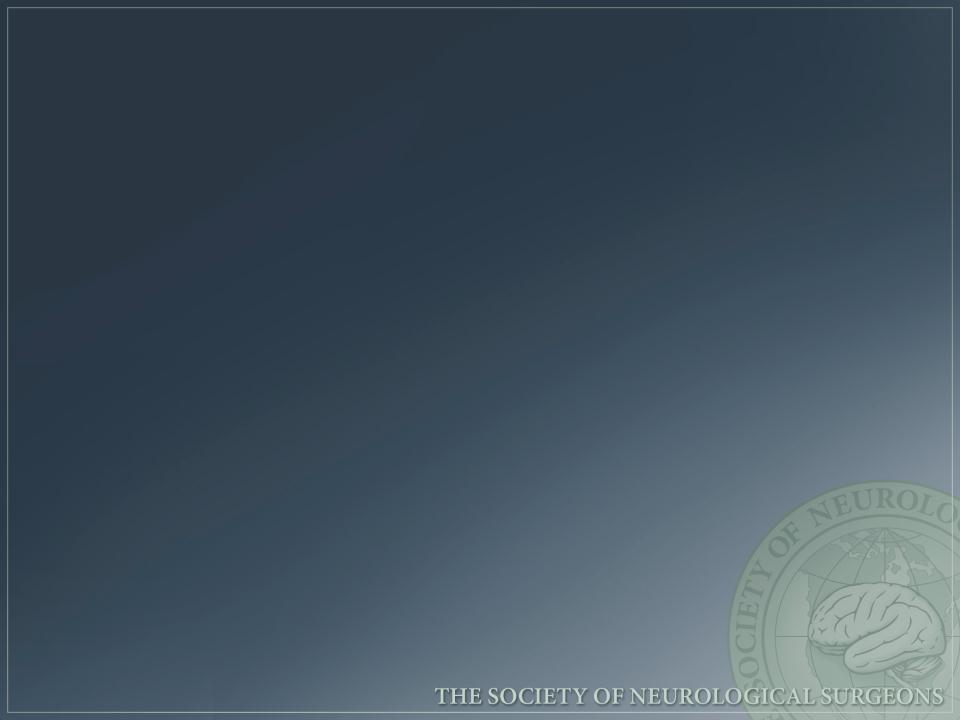 Consent:  It is a Process
Consent is a conversation: Document it
Condition
Procedure
Alternatives
Risks
Benefits
Questions
Agreement
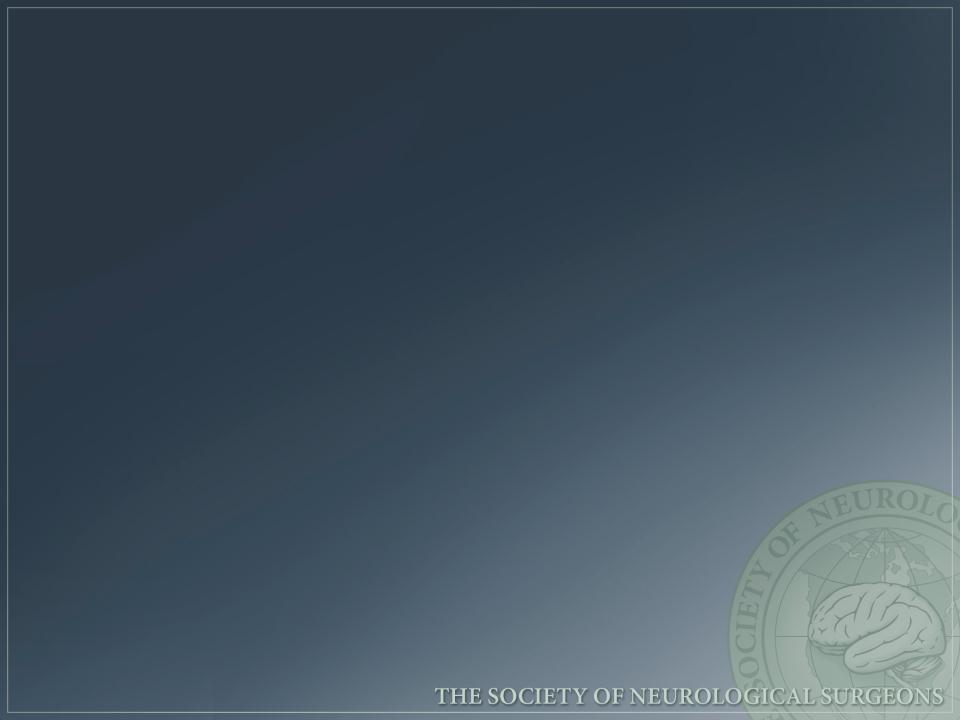 Consent Consideration
Given Voluntarily and can be withdrawn
It is a timed document
Should be procedurally and patient specific
Is necessary for all therapeutic and diagnostic procedures
Must be obtained by knowledgeable physicians
The signed form is an important documentation of the informed discussion conversation.  Include side, site and level
Special issues: minors, difficult patients, emergencies, cognitive disabilities, power of attorney, language/cultural/religious barriers
Understanding whom is an appropriate and legal interpreter
Treatment without consent can be construed legally as battery.  Failure to obtain proper informed consent can be construed as malpractice
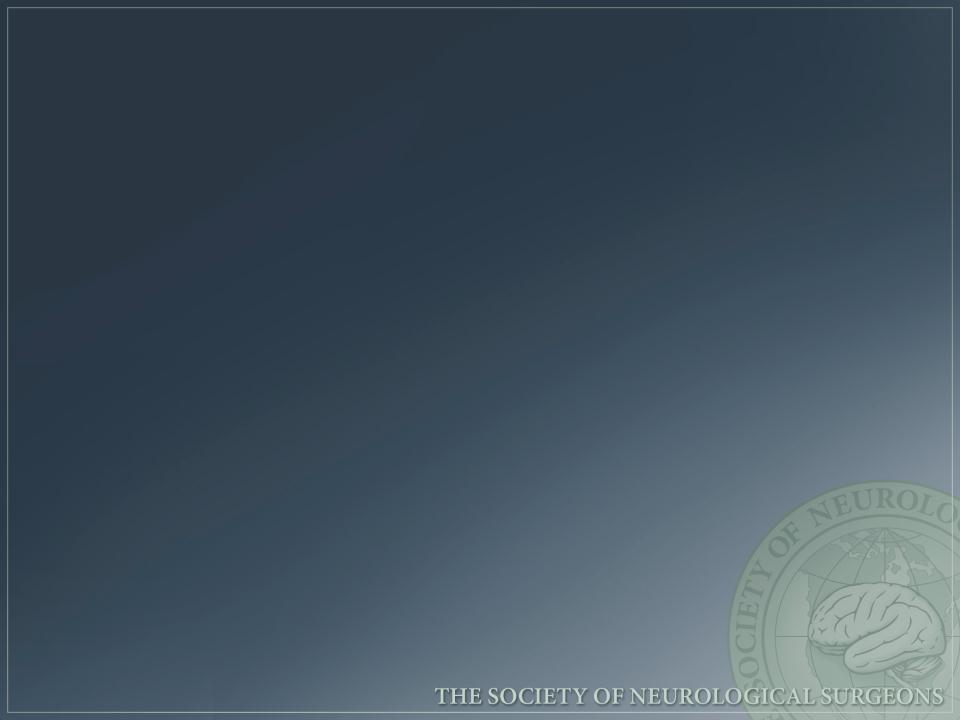 Discharge Summary
Extremely Important for Continuity of Care
Include Key elements of Course of Care: Chief complaint; diagnostic findings; therapies and procedures; response to treatment, disposition at discharge; appropriate dates of events; medications on discharge; and discharge instructions (including follow-up appointments)
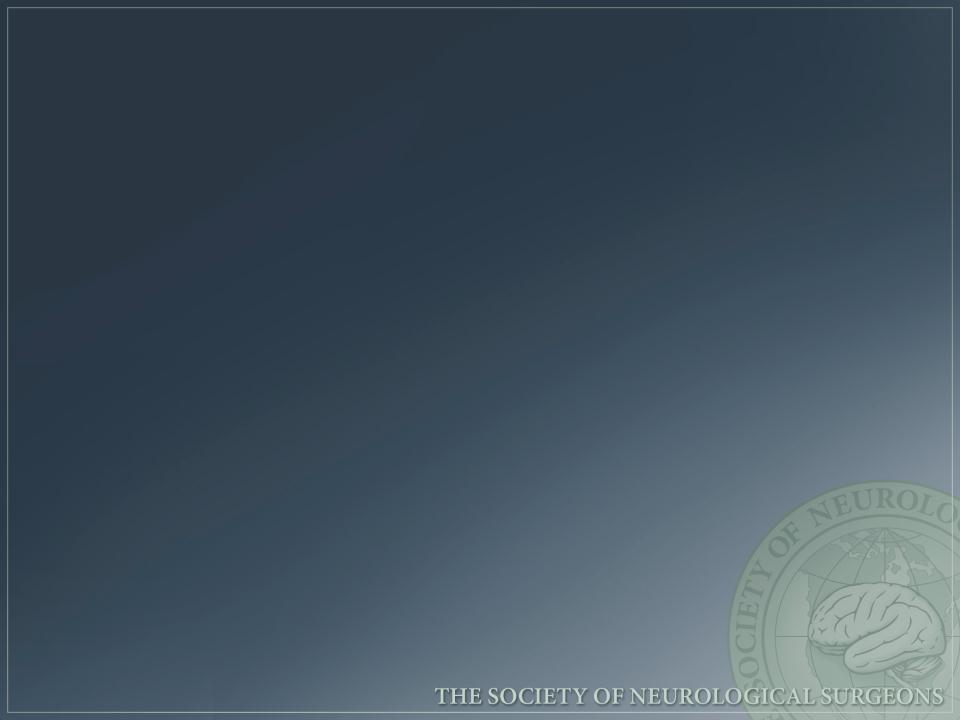 Hand-offs
Are a major source of medical errors
Are reflection of team’s ability to communicate
Are a major source of malpractice claims
Can place a patient at risk
Remember, the most sensitive test to follow a patients course is serial neurological examinations by the same observer
The Structured Hand off:  SEAM
Summary, situation and/or status
Every Active major clinical status
Management and planned next steps related to each major clinical issue
It is important for the clinician on the receiving the information to be able to ask questions
Call early, and Call often.  Do not be afraid to Call your Chief or Attending for information and advice.   Especially over the weekend the attending maybe the person whom has the most continuity of care
The Nurses spend 8-12 hour shifts at the patients bedside.  They make serial observations.  When they call with a concern, go see the patient
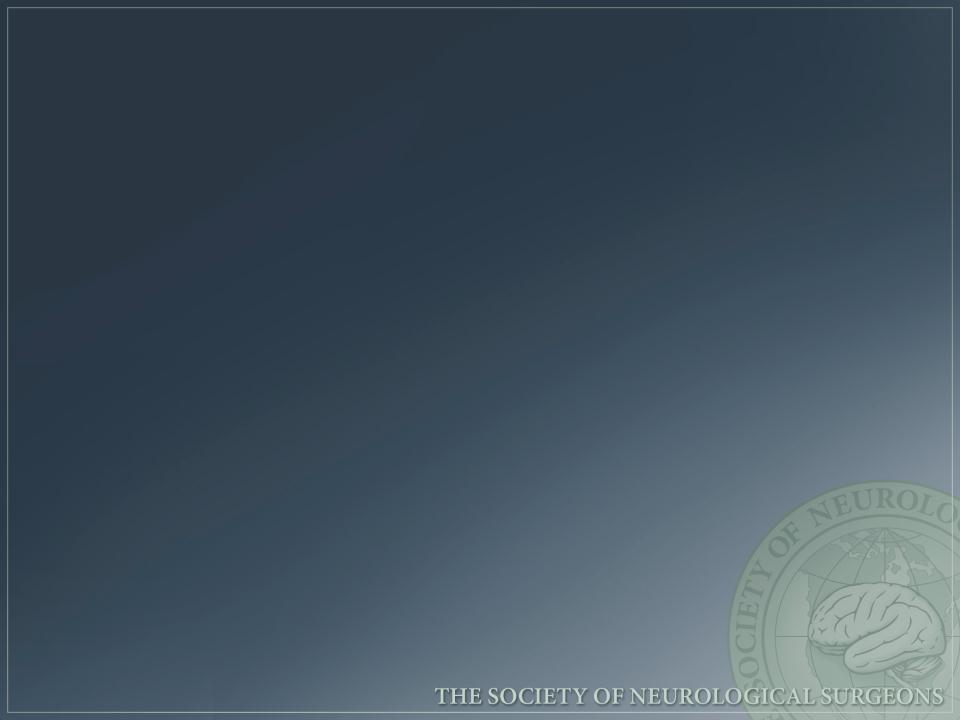 Billing and Coding
Might not seem important right now but will be vital in your future
Generated off of your documentation
Has medical and legal consequences
Codes: CPT, ICD-9, inpatient, out-patient, procedural, modifies, new vs. established
Components: History, Examination, Medical decision making
Contributing Components: Extent of counseling coordination of care with others, nature of the presenting problem(s), complexity and time.
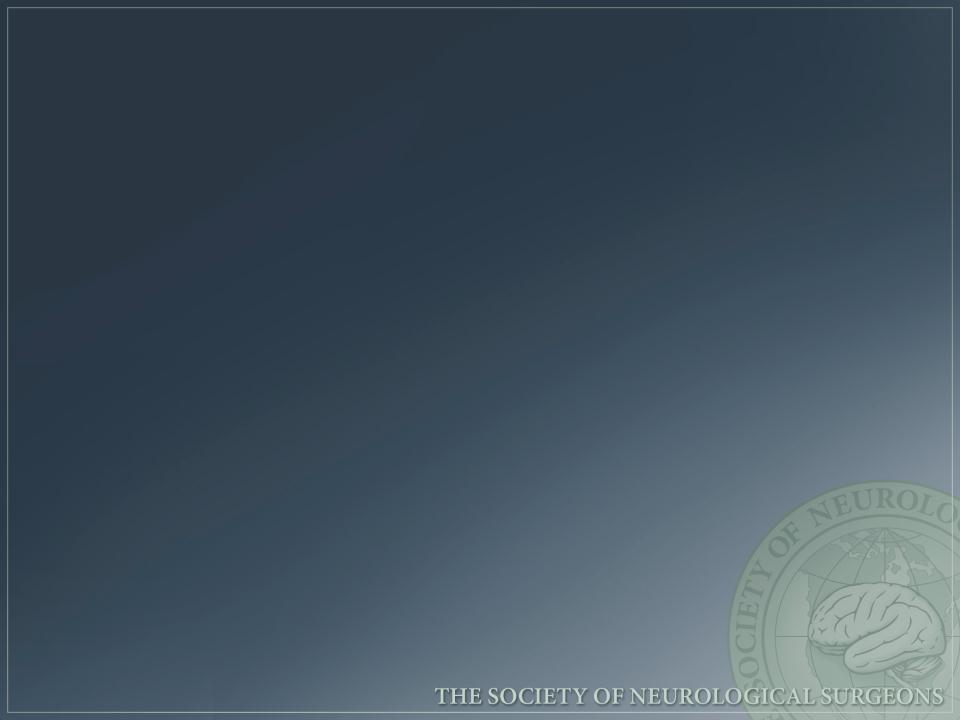 Conflict: the lack of communication
Conflicts are inevitable, expect them.
In Conflict you have a choice.
Patient safety is our primary goal.
Try to see what is the benefit to the other person.
Are you going to work  with this person again?
Does your boss really want to hear what you said?
Keep the patient not your ego at the center of the discussion.
Some conflict is good and necessary for the long term benefit of the patient.
Conflict can hinder communication.  The lack of communication can be a patient safety issue.
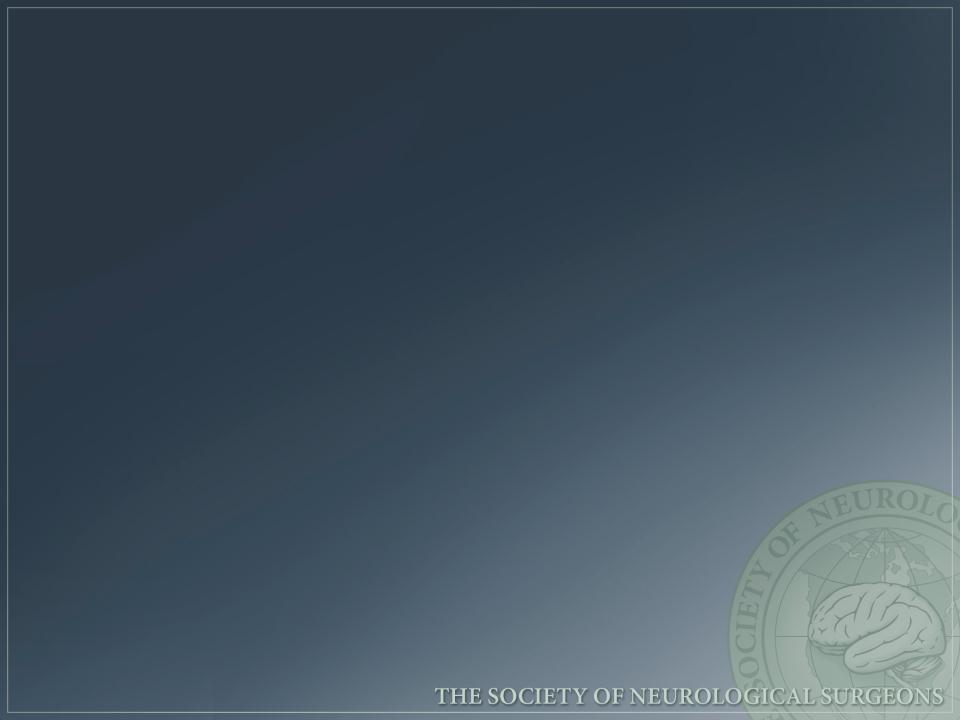 Summary
Communication and Documentation are part of your professional responsibility

Accurate, timely, and pertinent documentation is crucial for good patient care and a potent force against malpractice

Communication and Documentation play a critical role in durable Hand-offs which are crucial to good patient care and a potent force against malpractice

Communication and Documentation is part of the ongoing process of patient care and education between the physician, patient, family and health care partners